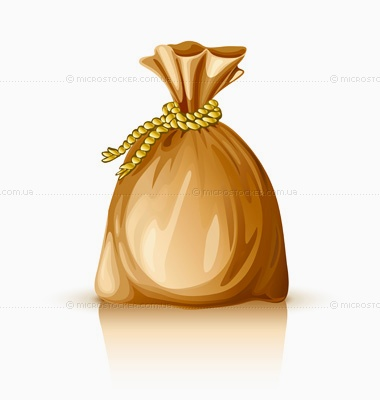 5
5
3
4
2
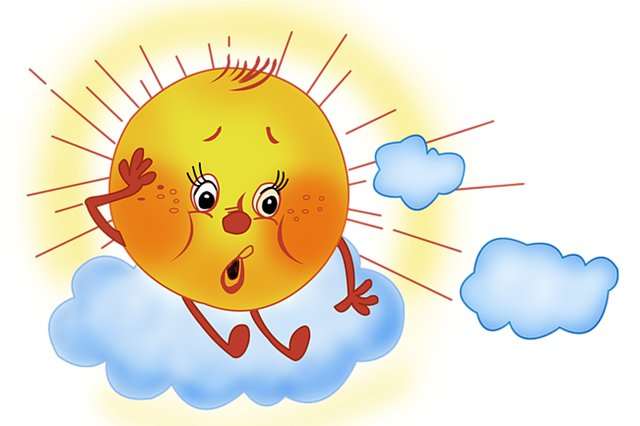 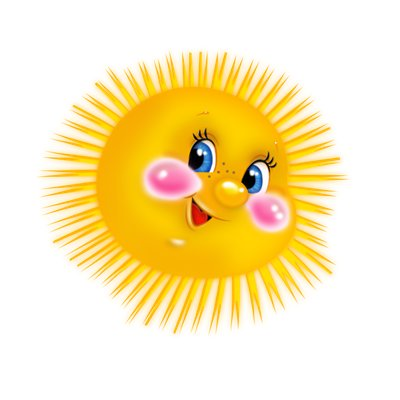 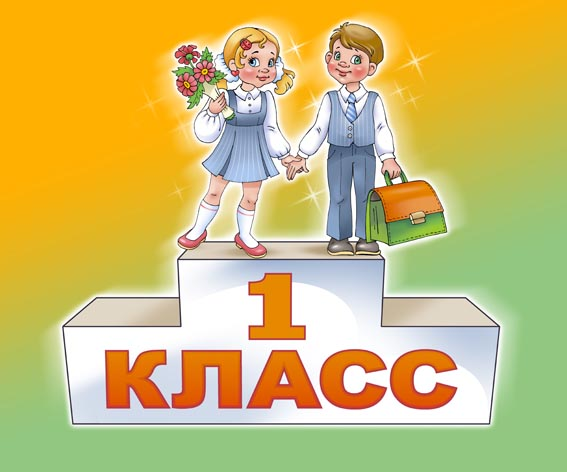 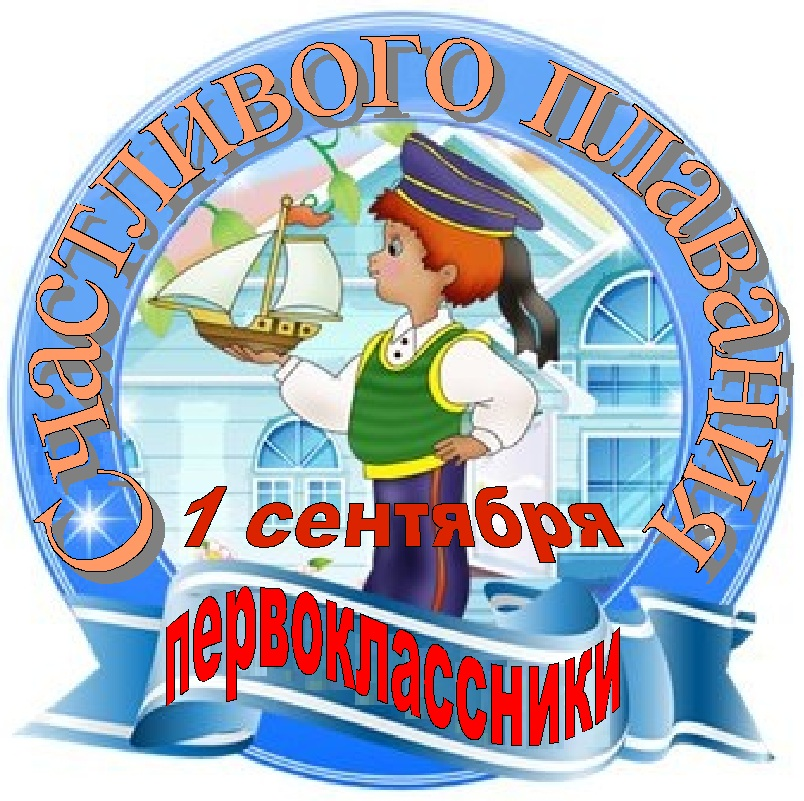 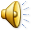